Rodinné práv
JUDr. Radovan Malachta
Základy práva pro MŠ
podzim 2023
1
JUDr. Malachta - KOV
Vztahy mezi manžely
2
JUDr. Malachta - KOV
Právní úprava
občanský zákoník (zákon č. 89/2012 Sb.)
zákon o registrovaném partnerství (zákon č. 115/2006 Sb.)
zákon o matrikách, jménu a příjmení (zákon č. 301/2000 Sb.)
celá řada dalších vnitrostátních předpisů – návaznost na MŠ
školský zákon (zákon č. 561/2004 Sb.) – souvisí – součástí rodičovské odpovědnosti je výchova a vzdělávání, zahrnuje i povinnou školní docházku
zákon o sociálně-právní ochraně dětí (zákon č. 359/1999 Sb.) – zajišťuje ochranu práv dětí státem – okruh dětí, které je potřeba chránit (týrané děti, děti v nebezpečí apod.)
Listina základních práv a svobod ČR, Ústava ČR
mezinárodní lidskoprávní úmluvy
procesní úprava – občanský soudní řád, zákon o zvláštních řízeních soudních
3
JUDr. Malachta - KOV
§ 655 a násl. 
občanského zákoníku
Manželství
trvalý svazek muže a ženy vzniklý způsobem, který stanoví tento zákon
hlavní účel: založení rodiny, řádná výchova dětí a vzájemná podpora a pomoc
jedná se o statusový právní vztah
zákonné překážky manželství – nesmí být dány, aby mohlo být manželství platně uzavřeno
4
JUDr. Malachta - KOV
§ 671 a násl. 
občanského zákoníku
Zákonné překážky
nezletilost a nesvéprávnost (tj. sňatečný věk)
sňatečný věk: 18 let (zletilost), výjimečně 16 let – soud povolil uzavřít manželství NEBO soud přiznal osobám svéprávnost 
omezená svéprávnost
nelze, pokud soud v této věci omezil svéprávnost
jiné manželství, registrované partnerství či jiný obdobný svazek uzavřený v zahraničí
bigamie
příbuzenství
mezi předky a potomky, mezi sourozenci – jak pokrevní, v rámci osvojení
existence poručenství, pěstounství či svěřenectví
stav závislosti
5
JUDr. Malachta - KOV
Zákonné překážky
důsledek: neplatnost manželství
předoddavkové řízení – zkoumají se zákonné překážky
povinné u matričního úřadu, v jehož obvodu má být manželství uzavřeno
končí se: stanovením termínu u občanského sňatku, vydáním osvědčení u církevního sňatku
nemusí se konat, pokud jde o uzavření manželství v přímém ohrožení života
6
JUDr. Malachta - KOV
Kdy ze zákona vzniká manželství?
svobodným a úplným souhlasným projevem vůle snoubenců, že spolu vstupují do manželství
před tím: prohlášení, že nejsou známy zákonné překážky, znají svůj zdravotní stav a zvážili majetkové poměry
dohoda o příjmení – v rámci předoddavkového řízení, je možné napravit i dodatečně
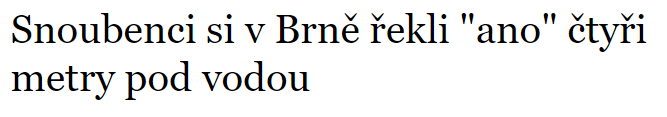 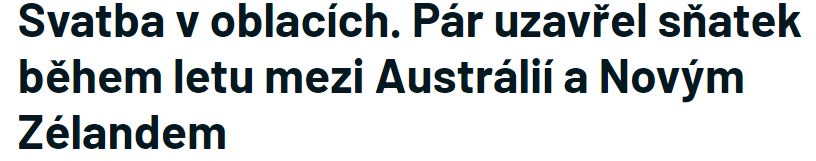 7
JUDr. Malachta - KOV
Formy
občanský sňatek
oddávající osoba: starosta, místostarosta, pověřený člen zastupitelstva obce
přítomnost matrikáře povinná
prakticky kdekoliv (kterékoliv vhodné místo)
církevní sňatek
osoba pověřená oprávněnou církví – dle zákona o církvích a náboženských společnostech
místo dle přepisů církve
zajímavost: církevní sňatek je upraven v § 666 občanského zákoníku
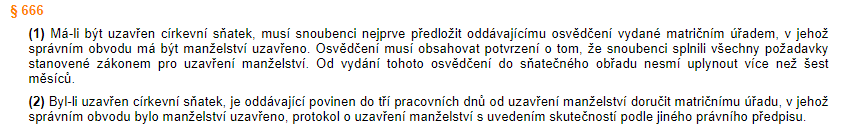 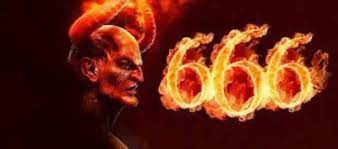 8
JUDr. Malachta - KOV
Zajímavosti
Uzavření manželství v zastoupení? ANO
plná moc, ale nenárokové
Uzavření manželství v zahraničí? ANO
Uznání: zvláštní matrika Brno-střed
Uzavření v přímém ohrožení života? ANO
v ČR: kterýkoliv organ veřejné moci (či organ oprávněné církve u církevního sňatku)
v zahraničí: velitel lodi či letadla plující/letící pod vlajkou ČR, velitel vojenské jednotky v zahraničí
9
JUDr. Malachta - KOV
§ 687 a násl. 
občanského zákoníku
Vzájemná práva a povinnosti
celá řada vzájemných práva a povinností, například:
rovnost muže a ženy
povinnost úcty, respektu navzájem své důstojnosti
povinnost žít spolu, být si věrni, podporovat
povinnost společně pečovat o děti a vytvářet zdravé rodinné prostředí
právo na informace (příjmy, jmění, činnosti – pracovní, studijní apod.)
zákonné zastoupené v běžných záležitostech
povinnost a právo spolurozhodovat o záležitostech rodiny a obstarávat záležitosti rodiny
právo na rozvod 
vzájemná vyživovací povinnost
společné jmění manželů
…..
10
JUDr. Malachta - KOV
§ 708 a násl. 
občanského zákoníku
Společné jmění manželů
základem je spoluvlastnický vztah manželů k majetku
jmění = souhrn majetku určité osoby a jejich dluhů = aktiva i pasiva
vzniká nejdříve uzavřením manželství a zaniká nejpozději se zánikem manželství 
3 režimy:
11
JUDr. Malachta - KOV
Zákonný režim
základní, pokud si manželé něco jiného neujednají nebo neurčí jinak soud
součástí je to, co nabyl jeden z manželů nebo čeho nabyli oba manželé společně za trvání manželství
nejen aktiva, ale pasiva – tj. dluhy převzaté za trvání manželství
v běžných záležitostech – každý z manželů jedná sám za sebe
v ostatních záležitostech – jednají společně, nebo jedná jeden se souhlasem druhého (lze udělit souhlas i následně) – pokud ne, druhý manžel se může dovolat neplatnosti
12
JUDr. Malachta - KOV
Co nespadá do SJM – výjimky
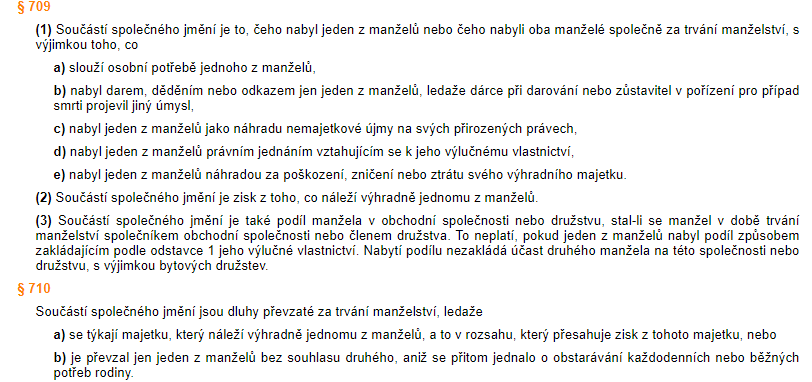 13
JUDr. Malachta - KOV
Smluvený režim
před uzavřením manželství – předmanželská smlouva
během manželství – od sjednání smlouvy
14
JUDr. Malachta - KOV
Režim založený rozhodnutím soudu
úprava režimu soudem – často tam, kde není dohoda s manželem možná
podává se žaloba k soudu
15
JUDr. Malachta - KOV
Vypořádání SJM
dohoda o vypořádání
vypořádání soudním rozhodnutím
domněnka vypořádání – do 3 let nedošlo k vypořádání dohodou ani nebyl podán návrh na vypořádání k soudu
16
JUDr. Malachta - KOV
Vyživovací povinnost mezi manžely
§ 697, 910 a násl. 
občanského zákoníku
kdy vzniká: uzavřením manželství a 				             po celou dobu trvání manželství
životní úroveň manželů není stejná
musí jít o soulad s dobrými mravy – nezneužívá se právo
rozsah? Tak, aby hmotná a kulturní úroveň obou manželů byla zásadně stejná
17
JUDr. Malachta - KOV
Zánik manželství
smrt
prohlášením jednoho manžela za mrtvého
prohlášením manželství za neplatné
změnou pohlaví
zrušení rozvodem
18
JUDr. Malachta - KOV
Zrušení manželství rozvodem
§ 755 a násl. 
občanského zákoníku
2 varianty:
rozvod se zjišťováním příčin rozvratu
rozvod bez zjišťování příčin rozvratu (tzv. smluvený rozvod)
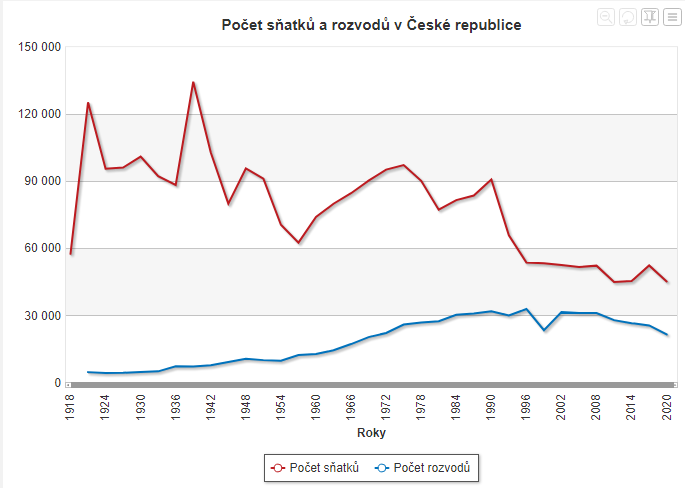 19
JUDr. Malachta - KOV
Rozvod
rozvod se zjišťováním příčin rozvratu
nezjišťuje se vina
rozvod bez zjišťování příčin rozvratu (tzv. smluvený rozvod)
manželství trvá alespoň jeden rok
manželé spolu více jak 6 měsíců nežijí
předloží se dohoda o poměrech k nezletilému dítěti – musí být před rozvodem schválena dohoda o péči o nezletilé (úprava poměrů dítěte po rozvodu – výkon rodičovské odpovědnosti, vyživovací povinnost dítěte)
dohoda o majetkovém vypořádání – majetkové poměry, bydlení, výživné po rozvodu
nutnost písemné formy s ověřenými (úředně) podpisy – veřejná listina, nejlépe notářský zápis
20
JUDr. Malachta - KOV
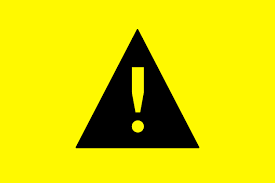 Pamatuj
soud nikdy nerozvede manželství dříve,				   dokud nebudou vyřešeny děti
až po právní moci rozsudku soudu péče o nezletilé – úprava poměrů k nezletilým dětem pro dobu po rozvodu – řízení ve věcech péče soudu o nezletilé
21
JUDr. Malachta - KOV
Soud nemusí manželství rozvést
tzv. tvrdostní klauzule
rozpor se zájmem nezletilého dítěte
soud se může obrátit s dotazem na opatrovníka, který byl dítěti ustanoven v řízení o úpravě poměrů pro dobu po rozvodu, zda rozvodu „brání“ zájem dítě – například postižení
rozpor se zájmem manžela
při prokázání lze návrh na rozvod manželství zamítnout
22
JUDr. Malachta - KOV
Důsledky rozvodu
manžel může změnit příjmení zpět na své dřívější příjmení (do 6 měsíců po rozvodu)
vyživovací povinnost mezi rozvedenými manžely (rozvedený manžel se nedokáže sám živit, tato neschopnost má původ v manželství či v souvislosti s ním, nejde o zneužití práva, další předpoklady) – zánik smrtí, uzavřením nového manželství, u sankčního výživného – 3 roky od rozvodu či méně)
otázka bydlení po rozvodu
23
JUDr. Malachta - KOV
Děti
24
JUDr. Malachta - KOV
Právní úprava rodinného práva obecně
občanský zákoník (zákon č. 89/2012 Sb.)
zákon o registrovaném partnerství (zákon č. 115/2006 Sb.)
zákon o matrikách, jménu a příjmení (zákon č. 301/2000 Sb.)
celá řada dalších vnitrostátních předpisů – návaznost na MŠ
školský zákon (zákon č. 561/2004 Sb.) – souvisí – součástí rodičovské odpovědnosti je výchova a vzdělávání, zahrnuje i povinnou školní docházku
zákon o sociálně-právní ochraně dětí (zákon č. 359/1999 Sb.) – zajišťuje ochranu práv dětí státem – okruh dětí, které je potřeba chránit (týrané děti, děti v nebezpečí apod.)
Listina základních práv a svobod ČR, Ústava ČR
mezinárodní lidskoprávní úmluvy
procesní úprava – občanský soudní řád, zákon o zvláštních řízeních soudních
25
JUDr. Malachta - KOV
Příklad
Petra a Pavel nemohli mít spolu dítě, rozhodli se pro možnost náhradního mateřství. Paní Dvořáková se nabídla, že jim dítě donosí a porodí a podstoupila tak otěhotnění umělé (implantace embrya z genetického materiálů Petry a Pavla). Kdo bude matkou dítěte?

Adam a Eva jsou manželé, ale již rok a půl spolu nežijí a ani se nevídají, přesto se prozatím nerozešli (rozvodové řízení není ukončeno). Eva se seznámila s novým přítelem, Lukášem, se kterým čekala dítě, které včera porodila. Kdo bude zapsán jako otec dítěte do matriky?

Kristýna a Jakub žili jako nesezdaný pár a čekali spolu dítě. Hned během prvního měsíce těhotenství Jakub nešťastnou náhodou zahynul při autonehodě. Kristýna dlouho neváhala, protože chtěla, aby dítě mělo „tatínka“. Krátce před porodem uzavřela nové manželství s Ondrou. Kdo bude zaspán jako otec dítěte matky?
26
JUDr. Malachta - KOV
Mateřství
matka = žena, která dítě porodila
„mater semper certa est“ – matka je vždy jistá
po porodu – poskytovatel zdravotních služeb / lékař u porodu mimo zdravotnické zařízení / jeden z rodičů – nahlášení matričnímu úřadu – do 3 dnů do matriční knihy, vystaví se rodný list 
asistovaná reprodukce – možná
náhradní mateřství (surogační) – legální cesta je získání dítěte objednatelským párem od ženy, která dítě donosila a porodila, je osvojení
27
JUDr. Malachta - KOV
Otcovství
„mater semper certa est, pater incertus“ – otec je nejistý
dítě se stane příbuzným se svými prarodiči, sourozenci atd.
vznik nositele rodičovské zodpovědnosti
3 domněnky otcovství
28
JUDr. Malachta - KOV
1. domněnka otcovství
otec = manžel matky, pokud se dítě narodí do manželství 
od uzavření manželství do zániku manželství + ochranná doba 300 dnů po zániku manželství (ledaže se žena během této doby znovu provdá)
lze to prolomit: „…sejdou se matka, matrikový otec a jiný muž u soudu…“, aby prohlásili, že jiný muž je otcem („první a půltá domněnka“)
muži mohou popřít otcovství u soudu – do 6 měsíců, kdy se dozví (pochybnost), že nejsou otcem, max. 6 let od narození dítěte, a to u soudu (soud může zmeškání lhůty prominout)
popřít může i matka dítěte – do 6 měsíců od narození
29
JUDr. Malachta - KOV
2. domněnka otcovství
matka a muž – souhlasné prohlášení 
před soudem nebo matričním úřadem
typicky tam, kde se dítě rodí mimo manželství 
lze i před narozením dítěte
popření? ano, do 6 měsíců ode dne, kdy bylo otcovství takto určeno
soud může i z úřední povinnosti zahájit řízení o popření otcovství – pokud jde o lidská práva a zájem dítěte – př. únos do ciziny, aby se obešlo osvojení atd.
30
JUDr. Malachta - KOV
3. domněnka otcovství
otec = muž, který s matkou souložil v době, od které neprošlo od narození dítěte méně jak 160 a více jak 300 dní, ledaže otcovství vylučují závažné okolnosti
soulož v kritické/rozhodné době
jen u soudu – návrh matky, muže i dítěte
lze i ke zletilému dítěti
prokázání znaleckými posudky – otázka překonanosti domněnky v dnešní době
31
JUDr. Malachta - KOV
Práva a povinnosti
32
JUDr. Malachta - KOV
Příklady na úvod
Petr (6 let) dostal od rodičů trest za to, že si paní učitelka v MŠ stěžovala, že „strká“ pořád do spolužáků. Rodiče mu dali pohlavek a zakázali na týden sledovat televizi. Mohou? 

Kdo může vyzvednout dítě ze školky?

Vnučka Kamila (5 let) zdědila po dědečkovi byt v Brně, protože byla dědečkovou oblíbenkyní a dědeček chtěl, ať je zajištěna. Rodiče Kamily však byt chtějí prodat. Mohou?  

Eliška (5 let) měla úraz při pobytu v MŠ na pískovišti. Zlomila si klíční kost a lékaři ji chtěli operovat, protože kost začala špatně srůstat. Zatímco otec s lékařským zákrokem souhlasí, matka se brání a za žádnou cenu na operaci dítě „nepustí.“ Co s tím?
Změnila by se odpověď, kdyby Eliška spadla tak nešťastně a hrozilo jí, že bez lékařského zákroku zemře?
33
JUDr. Malachta - KOV
Práva a povinnosti
„Rodiče a dítě mají vůči sobě navzájem povinnosti a práva. Těchto vzájemných povinností a práv se nemohou vzdát; učiní-li tak nepřihlíží se k tomu.“ (§ 855 OZ)
ne vše je vzájemné – jméno a příjmení
co když se jedná o dítě v babyboxu – nezjistí-li se totožnost, status nalezence, jméno a příjmení určuje soud
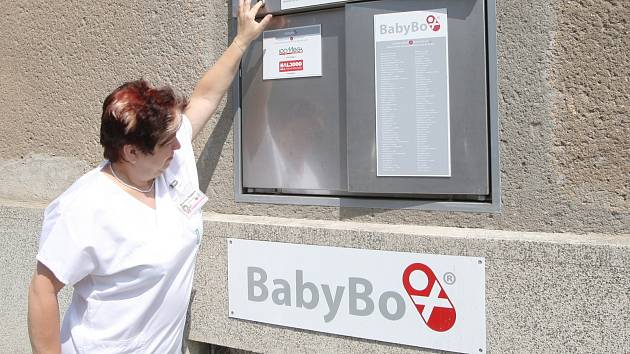 34
JUDr. Malachta - KOV
§ 865 a násl.
občanského zákoníku
Rodičovská odpovědnost
vzniká rodiči narozením dítěte a zaniká dosažením plné svéprávnosti
plná svéprávnost: zletilost (18 let), výjimečně nejdříve od 16 let (uzavření manželství, přiznání svéprávnosti)
rodičům také může zaniknout osvojením dítěte
každý rodič – výjimky – výkon může být pozastaven, rodič zbaven
co zahrnuje:
péče o dítě (tělesný, mravní, citový a rozumový vývoj vč. péče o zdraví)
ochrana dítěte (před „nástrahami“ vnějšího světa – podle vývoje, zralosti, věku …) 
správa majetku dítěte 
jako tzv. řádní hospodáři – pokud ne, podle zákona mají nahradit dítěti škodu
někdy schválení soudem
(1) K právnímu jednání, které se týká existujícího i budoucího jmění dítěte nebo jednotlivé součásti tohoto jmění, potřebují rodiče souhlas soudu, ledaže se jedná o běžné záležitosti, nebo o záležitosti sice výjimečné, ale týkající se zanedbatelné majetkové hodnoty.
	(2) Souhlasu soudu je vždy třeba k právnímu jednání, kterým dítě
	a) nabývá, zcizuje nebo zatěžuje nemovitou věc nebo podíl na ní,
	b) zcizuje nebo zatěžuje majetek jako celek, ledaže jeho hodnota nepřevyšuje částku odpovídající dvacetinásobku životního minima jednotlivce podle jiného právního 	předpisu, nebo nabývá, zcizuje nebo zatěžuje majetek v hodnotě převyšující částku odpovídající stonásobku životního minima jednotlivce podle jiného právního předpisu,
	c) uzavírá dohodu dědiců o výši dědických podílů nebo rozdělení pozůstalosti, odmítá dědictví nebo prohlašuje, že nechce odkaz, nebo
	d) uzavírá smlouvu
	1. zavazující k trvajícímu nebo opětovnému plnění nebo smlouvu týkající se jeho bydlení na dobu delší než tři roky nebo na dobu trvající i po nabytí zletilosti  dítětem, 	nebo
	2. úvěrovou nebo obdobnou.
	(3) Je-li to v zájmu dítěte, může soud zúžit okruh právních jednání, která podléhají souhlasu soudu.
	(4) Jednal-li rodič za dítě bez souhlasu soudu, lze právní jednání prohlásit za neplatné, jen působí-li dítěti újmu.
Zájem dítěte
35
JUDr. Malachta - KOV
osobní styk s dítětem (soud takový styk může omezit či zakázat)
zastupuje dítě
při právních jednáních – zastoupení ze zákona
nezletilí – částečná svéprávnost – rozumová a volní vyspělost (samostatné jednání) vs. jednání se souhlasem zákonného zástupce (někdy je potřeba i souhlas soudu)
výchova a vzdělávání 
„Dítě je povinno dbát svých rodičů. 
Dokud se dítě nestane svéprávným, mají rodiče právo usměrňovat své dítě výchovnými opatřeními, jak to odpovídá jeho rozvíjejícím se schopnostem, včetně omezení sledujících ochranu morálky, zdraví a práv dítěte, jakož i práv jiných osob a veřejného pořádku. Dítě je povinno se těmto opatřením podřídit.“
Vzdělání (dohoda rodičů) 
určuje bydliště (dohodou rodičů)
? Musí se shodnout oba rodiče na výběru vzdělání, kam spadá i 
	  předškolní vzdělávání ?
36
JUDr. Malachta - KOV
Dítě – tzv. participační práva dítěte
Před rozhodnutím, které se dotýká zájmu dítěte, sdělí rodiče dítěti vše potřebné, aby si mohlo vytvořit vlastní názor o dané záležitosti a rodičům jej sdělit; to neplatí, není-li dítě schopno sdělení náležitě přijmout nebo není schopno vytvořit si vlastní názor nebo není schopno tento názor rodičům sdělit. Názoru dítěte rodiče věnují patřičnou pozornost a berou názor dítěte při rozhodování v úvahu.

Může to mít vliv na dítě předškolního věku? V jakých situacích?
37
JUDr. Malachta - KOV
Rozvod rodičů
soud určí, kdo o dítě pečuje – opět zájem dítěte
preference dohody rodičů – v konečném důsledku rozhoduje soud (i když se nedohodnou)
soud může dohodu rodičů změnit – podstatná změna poměrů
38
JUDr. Malachta - KOV
Rozvod rodičů
individuální osobní péče
svěřeno do péče matky nebo otce
druhý rodič – má pořád rodičovskou odpovědnost, má vyživovací povinnost
střídavá osobní péče
péče nemusí být rovnoměrná – mohou být různě dlouhé intervaly
nutno dbát na potřeby a přání dítěte
společná osobní péče
společná rovnoměrná péče obou rodičů
39
JUDr. Malachta - KOV
§ 910 a násl.
občanského zákoníku
Vyživovací povinnost k dětem
nesouvisí s rodičovskou odpovědností
neschopnost dítěte se samostatně živit
povinný (ten, kdo musí vyživovat) – majetek, schopnost a možnost
soulad s dobrými mravy
rozsah: není dán (min., max.)
zásadně stejná životní úroveň jako rodiče, odůvodněné potřeby dítěte (tvorba úspor)
doporučení
0-5 let: 11-15 % z příjmu připadá na výživné
6-9 let: 13-17 % z příjmu připadá na výživné
18 let a více: 19-25 % z příjmu připadá na výživné
kdy zaniká? Absolutně vlastně smrtí / osvojením
40
JUDr. Malachta - KOV
Povinnost dětí
pomoc, podpora a ohled na důstojnost
podřídit se výchovným opatřením 
§ 886 OZ




vyživovací povinnost vůči rodičům (subsidiární) – ze zákona
rodiče se nejsou schopny samy živit
dítě – majetkové poměry, schopnost a možnost
soulad s dobrými mravy
slušná výživa
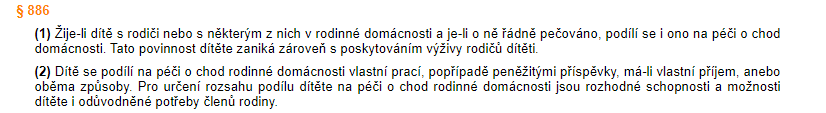 41
JUDr. Malachta - KOV
Vyživovací povinnost
může přejít na předky rodičů (je to vzájemné, subsidiarita)
sourozenci – nemají 
nevlastní rodič – nemá
42
JUDr. Malachta - KOV
Osvojení
43
JUDr. Malachta - KOV
Osvojení nezletilého nesvéprávného
statusová změna – „nová rodina“ a s tím související práva/povinnosti osvojitelského páru (rodičovská odpovědnost atd.)
pokud existuje blízký příbuzný, který je schopen/ochoten se o dítě starat a pečovat, tak se osvojení nepovolí
problém osvojení následně zrušit (viz dále)
dítě nad 12 let – souhlas
dítě pod 12 let – vyslechne se a zohlední se 
osvojitelé nesmí mít zisk
Vždy se zkoumá
nejlepší zájem 
dítěte
§ 794 a násl.
občanského zákoníku
44
JUDr. Malachta - KOV
Osvojení nezletilého nesvéprávného
dítě má právo znát svůj původ
do zahájení školní docházky – osvojitelé informují
nad 12 let – dítě může nahlížet do matriční knihy
po nabytí svéprávnosti – nahlížet do spisu o osvojení
osvojení úplné a jen manželům
individuální osvojení jen výjimečně
45
JUDr. Malachta - KOV
Co je potřeba
dítě (bez rodinného prostředí)
osvojitele (přiměřený věk, nesmí být příbuzný v přímé linii a sourozenec, osobní vlastnosti, zdravotní stav, majetkové, sociální poměry, skutečná vůle/důvody a motivy)
zásadně souhlas rodičů
nesmí rodič mladší 16 let, nelze plná moc
výjimky, kdy ne (zdravotní stav rodiče, trestněprávní postih, neznámý rodič, trvale neprojevuje zájem o dítě - zjevný)
otec po porodu, matka – 6 týdnů po porodu
lze odvolat do 3 měsíců
není zájem blízkého příbuzného
zásadně souhlas dítěte 
od 12 let
pod 12 let – dává dítě vyjádření (opatrovník pak souhlas)
nejlepší zájem dítěte (předchozí rodiče, věk atd.)
46
JUDr. Malachta - KOV
Dokončení osvojení
nutná předadopční péče – povinně
trvá po dobu dostatečnou pro přesvědčivé zjištění, že se mezi osvojitelem a dítětem vytvořil takový poměr, jaký je smyslem a cílem osvojení; tato péče neskončí dříve než uplynutím šesti měsíc
budoucí osvojitele – pečující osoby na svůj náklad 
rozhoduje se rozsudkem o osvojení – právní účinky
jako by se dítě narodilo osvojiteli 
dochází ke změně příjmení 
vznikají práva a povinnosti jako rodičům a dětem – vyživovací povinnost, rodičovská zodpovědnost
až je to vhodné, informovat o osvojení, max. se zahájením školní docházky
může být nařízení dohled OSPOD
zrušení – výjimečné, do 3 let od PM rozsudku o osvojení
vrací se vše do „původních kolejí“
47
JUDr. Malachta - KOV
K zamyšlení
Může si tedy osvojená osoba v budoucnu vzít například svou biologickou sestru?
Můžete být osvojeni i Vy?





Co znamená osvojení obecně pro MŠ?
48
JUDr. Malachta - KOV
Poručenství
49
JUDr. Malachta - KOV
Poručenství
§ 928 až 942 občanského zákoníku
pro nezletilé, plně nesprávné osoby (děti), kteří potřebují zákonného zástupce
jmenuje soud, pokud není žádný z rodičů, který má a vůči svému dítěti vykonává rodičovskou odpovědnost v plném rozsahu
vykonává rodičovskou zodpovědnost 
co to znamená pro MŠ: v zásadě to, jako by to byl rodič pro tyto účely
50
JUDr. Malachta - KOV
Kdy?
rodiče zemřou/prohlášení za mrtvého/nejsou známi (viz ony babyboxy)
zbavení či pozastavení výkonu rodičovské odpovědnosti rodičům
rodič není zletilý a plně svéprávný (má jen péči o dítě)
soudem omezena svéprávnost vč. zásahu do rod. odpovědnosti
rodiče dali souhlas k osvojení – pak po 3 měsících pozastaven výkon rod. odpovědnosti 
příp. varianty výše uvedeného
ani jeden z rodičů nemá rodičovskou odpovědnost (pokud jeden, poručník se nejmenuje)
51
JUDr. Malachta - KOV
Kdo?
fyzická osoba (§ 931)
ta, kterou naznačili rodiče (návrh je ale pro soud nezávazný, zájem dítěte)
osoby příbuzné nebo blízké dítěti
jiná vhodná osoba (např. zájemci o osvojení či pěstounské péče)
osoba může jmenování do funkce odmítnout – pak soud jmenuje jinou osobu
lze i manžele/nesezdaný pár – tedy 2 osoby
OSPOD (§ 929, 930)
výkon jako veřejný poručník, než se jmenuje poručník, který se ujme funkce, příp. pokud poručník zemře
nenajde-li se vhodná osoba – pak OSPOD
52
JUDr. Malachta - KOV
Poručník ale není rodič
všechny povinnosti a práva jako rodič, ale
není nositel rodičovské odpovědnosti, jen ji vykonává
nemá vyživovací povinnost (výjimka: příbuzní)
nemusí o dítě pečovat osobně (ústavní výchova, pěstounská péče, péče na přechodnou dobu atd.) – samozřejmě může – pak hmotné zabezpečení jako pěstoun (§ 939) 
sepisuje jmění dítěte po jmenování (§ 933)
běžné záležitosti – jedná poručník
nikoliv běžné – souhlas soudu (a to i otázka vzdělávání), pokud není souhlas soudu, k právnímu jednání se nepřihlíží 
informuje soud - zprávy o osobě dítěte a o jeho vývoji a předkládá účty ze správy jeho jmění
53
JUDr. Malachta - KOV
Zánik
analogicky k tomu, kdy vzniká (rodičům či jednomu z nich je navrácen výkon rodičovské odpovědnost, nebo je obnovena)
nezletilý rodič – dosáhne 18 let, uzavře manželství, je mu přiznána svéprávnost (obojí od 16 let), navrácena plná svéprávnost
u nalezenců – určení mateřství/otcovství
poručenec – dosáhne 18 let, uzavře manželství/přiznána svéprávnost (obojí od 16 let), bude osvojen či zemře
poručník – smrt, zproštěn na jeho návrh, odvolán – soud pak jmenuje nového
54
JUDr. Malachta - KOV
Který soud?
řízení ve věcech péče soudu o nezletilé dle zákona o zvláštních řízení soudních
obecný soud nezletilého dítěte
55
JUDr. Malachta - KOV
Brainstorming
Co to znamená pro MŠ?
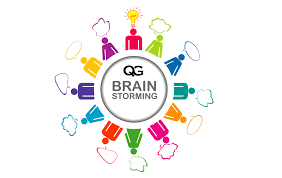 56
JUDr. Malachta - KOV
Opatrovnictví
57
JUDr. Malachta - KOV
Opatrovnictví
§ 943 až 952 občanského zákoníku
základní rozdíl od poručníka: nevykonává celou rodičovskou odpovědnost, ale jen část určenou soudem
jen některá práva a povinnosti místo rodičů (určuje soud), určuje se i doba
netýká se jen dětí (nezletilé, plně nesvéprávné osoby), ale i dalších
58
JUDr. Malachta - KOV
Kdy a kdo?
KDY
hrozí-li střet zájmů dítěte na straně jedné a jiné osoby na straně druhé
nehájí-li zákonný zástupce dostatečně zájmy dítěte
je-li toho v zájmu dítěte zapotřebí z jiného důvodu
stanoví-li tak zákon 
typicky soudní řízení (o osvojení, svěření péče do dítě atd.)
KDO
fyzická osoba po souhlasu s převzetím funkce
OSPOD
zánik: smrt dítěte/opatrovníka; opatrovník pro řízení – ukončením/právní mocí; pokud už netrvá překážka, pro kterou byl jmenován
59
JUDr. Malachta - KOV
Opatrovník
kolizní 
hrozí střet zájmů
řízení péče soudu o nezletilé, o osvojení, o určení/popření otcovství, o pozůstalosti
nečinní rodiče
řada důvodů, nevyřizují například školní záležitosti (nezájem, neznalost), dlouhodobá nemoc 
tam, kde je omezena rodičovská odpovědnost
soud stanoví rozsah práv a povinností
pro správu jmění dítěte
soud stanoví rozsah jmění, které opatrovník bude spravovat + způsob spravování
další případy
60
JUDr. Malachta - KOV
Brainstorming
Co to znamená pro MŠ?
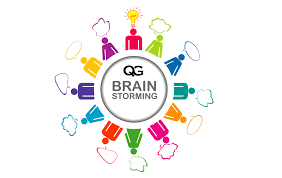 61
JUDr. Malachta - KOV
Svěření dítěte do péče jiné osoby
62
JUDr. Malachta - KOV
Svěřenectví
jedna z forem náhradní rodinné péče (2 – pěstounská péče, 3 – poručenství)
dočasná péče
rodiče nemohou o dítě pečovat, ale mají rodičovskou odpovědnost; nebo nelze svěřit rodičům při rozhodování o rozvodu; poručník nemůže pečovat (nemusí)
soud péče o nezletilé rozhoduje
63
JUDr. Malachta - KOV
Svěřenectví
pečující osoba – osoba příbuzná či dítěti blízká (pokud je to v zájmu dítěte), záruka řádné výchovy péče
povinnosti a práva vymezuje soud (opět může mít vliv na povinnosti a práva související s MŠ – péče, zastupování), jinak péče, zástup v běžných záležitostech
rodiče – nosí a vykonávají rodičovskou odpovědnost právně, ale fakticky omezeno – př. dlouhodobě nemocní; mají právo na styk s dítětem a platí výživné k rukám pečující osoby
zánik – dítě 18 let (plně svéprávné), smrt, rozhodnutí soudu
64
JUDr. Malachta - KOV
Brainstorming
Co to znamená pro MŠ?
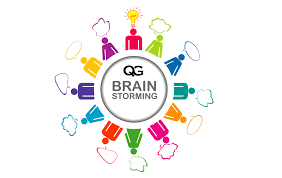 65
JUDr. Malachta - KOV
Pěstounská péče
66
JUDr. Malachta - KOV
Pěstounství
§ 958 až 970 občanského zákoníku
dočasná péče (ale krátko/středně/dlouhodobá)
nemůže-li o dítě osobně pečovat žádný z rodičů ani poručník, může soud svěřit dítě do osobní péče pěstounovi
příbuzná či blízká osoba (zájem dítěte), pokud ne, tak cizí (evidence u obce s rozšířenou působností, zprostředkování – krajský úřad); záruka řádné péče
manželé společně (ale ne reg. partneři – jeden z nich ano)
soud péče o nezletilé rozhoduje
může být předpěstounská péče
uzavírá se dohoda mezi pěstounem a obecním úřadem s rozšířenou působností
67
JUDr. Malachta - KOV
Pěstounství
pěstoun – osobní péče, přiměřený výkon práv a povinností rodičů, rozhoduje o běžných záležitostech dítěte (zastupuje, spravuje jmění), informuje rodiče o podstatných záležitostech, udržuje sounáležitost dítěte s rodiči a dalšími příbuznými (styk, rozvíjení rodinného pouta); má nárok na dávky
rodiče – mohou chtít dítě zpět do péče, právo na styk s dítětem, vyživovací povinnost, podstatné záležitosti dítěte (pokud spor, lze podat návrh k soudu) 
dítě – podílí se na domácnosti, může si volit např. školu, povolání (pokud spor – návrh k soudu)
zánik – obdobně, jako jsme už viděli (smrt osoby, zletilost/plná svéprávnost, rozhodnutí soudu, rozvod pěstounů, pěstují-li společně)
68
JUDr. Malachta - KOV
Brainstorming
Co to znamená pro MŠ?
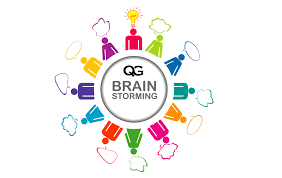 69
JUDr. Malachta - KOV
Ústavní výchova
70
JUDr. Malachta - KOV
Ústavní výchova
§ 971 až 975 občanského zákoníku
dočasné opatření, kdy je dítě odejmuto z rodiny na základě soudního rozhodnutí
„ultima ratio“ – pokud nelze využít žádný mírnější prostředek
max. na 3 roky, lze prodloužit opakovaně vždy o max. 3 roky po přezkumu – soud péče o nezletilé
tam, kde je vážně ohrožena/narušena výchova dítěte (tělesný, rozumový, duševní stav, řádný vývoj) – rozpor se zájmem dítěte
tam, kde z vážných důvodů nemohou rodiče výchovu zabezpečit
jen nedostatečné bytové či majetkové poměry nejsou důvodem samy o sobě
71
JUDr. Malachta - KOV
Ústavní výchova
KDE
dětské zdravotnické obory (0-3 roky)
školská zařízení (3-18/19 let) – diagnostický ústav, dětský domov, výchovný ústav – z důležitých důvodů může soud prodloužit o rok po dosažení zletilosti (§ 974)
zařízení sociálních služeb (př. tělesně/mentálně postižené děti)
zařízení pro děti vyžadující okamžitou pomoc – max. na 6 měsíců
soud označuje v rozhodnutí (zájem dítěte, vyjádření OSPOD) + tak, aby byl co nejblíže rodičům/osobám blízkým + stanoví výši výživného rodičům
ZÁNIK
pominou-li důvody ustavení – neprodleně soud zruší
zletilost/plná svéprávnost
osvojením či jiná péče – svěřenectví, poručenství, pěstounská péče – přezkum každého půl roku, zda k tomuto nelze přistoupit
72
JUDr. Malachta - KOV
Brainstorming
Co to znamená pro MŠ?
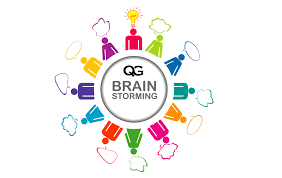 73
JUDr. Malachta - KOV
Specifika soudního řízení ve věcech dětí
74
JUDr. Malachta - KOV
Druhy soudnictví – připomenutí
Civilní soudy
Trestní soudy
Správní soudy
Ústavní soud
75
JUDr. Malachta - KOV
Trestní soudnictvíČiny spáchané dětmi a na dětech
76
JUDr. Malachta - KOV
Trestní soudnictví – činy spáchané dětmi
zákon č. 218/2003 Sb., o odpovědnosti mládeže za protiprávní činy a o soudnictví ve věcech mládeže a o změně některých zákonů (zákon o soudnictví ve věcech mládeže)
§ 89 až 96: řízení ve věcech dětí mladších 15 let
77
JUDr. Malachta - KOV
Čin jinak trestný
trestní odpovědnost = 15 let (od půlnoci dne po té)
dítě mladší 15 let – není trestně odpovědné
čin jinak trestný – za normálních okolností by byl trestným činem, kdyby jej spáchala osoba trestně odpovědná
tzn. může jej spáchat i dítě jakéhokoliv věku mladšího 15 let
nebude trestně odpovědné, ale může být uloženo soudem opatření
78
JUDr. Malachta - KOV
Opatření
soud pro mládež – může uložit opatření
výchovnou povinnost
výchovné omezení
napomenutí s výstrahou
zařazení do terapeutického, psychologického nebo jiného vhodného výchovného programu ve středisku výchovné péče
dohled probačního úředníka
ochrannou výchovu 
ochranné léčení
79
JUDr. Malachta - KOV
Opatření II
Co může nastat
u dítěte předškolního věku?
ochranná výchova
v době spáchání činu dovršilo 12 let, méně jak 15 let tam, kde se jinak uděluje výjimečný trest
nebo odůvodňuje-li to povahu činu a je to nezbytné pro řádnou výchovu dítěte
o výchovu není postaráno, není záruka náležité výchovy, zanedbání výchovy apod.
ochranné léčení
čin spáchán ve stavu vyvolaném duševní poruchou
čin spáchán pod vlivem návykové látky + pobyt na svobodě je nebezpečný 
nutné vyšetření duševního stavu dítěte
ústavní / ambulantní ochranné léčení, ve zdravotnickém zařízení, přezkoumává se
dohled probačního úředníka
pravidelné sledování chování dítěte v jeho rodině a způsobu výchovného působení rodičů
kontrola dodržování uloženého probačního programu a výchovných povinností a omezení
návštěva v bydliště, ale také na jiném vhodném místě – výslovně zmíněna škola – povinnost strpět
80
JUDr. Malachta - KOV
Co může nastat
u dítěte předškolního věku?
Opatření III
výchovná povinnost
bydlet s rodičem nebo jiným dospělým, který je odpovědný za jeho výchovu
zaplatit peněžitou částku
vykonat bezplatně ve volném čase společensky prospěšnou činnost určitého druhu
podrobit se ve svém volném čase vhodnému programu sociálního výcviku, psychologickému poradenství, terapeutickému programu, vzdělávacímu, doškolovacímu, rekvalifikačnímu nebo jinému vhodnému programu k rozvíjení sociálních dovedností a osobnosti mladistvého, který není probačním programem
…
výchovná omezení
nenavštěvoval určité akce, zařízení nebo jiné pro mladistvého nevhodné prostředí
nestýkal se s určitými osobami
nezdržoval se na určitém místě
….
81
JUDr. Malachta - KOV
Opatření IV
napomenutí s výstrahou
důrazně se vytkne protiprávnost jeho činu a upozorní se na konkrétní důsledky, kdyby „se to ještě někdy opakovalo“
postižení se může přenechat jiným osobám – zákonný zástupce, opatrovník, škola, výchovné zařízení
škola – soud si od ní vyžádá stanovisko; pokud bude postihovat škola, je povinna o výsledku vyrozumět soud pro mládež (§20/2 ZSVM)
82
JUDr. Malachta - KOV
Soud pro mládež
dbá na výchovné působení na dítě a na preventivní účinek
lze i více opatření současně, stejně tak nemusí být žádné, pokud postačí už jen samotné projednání před soudem
opatření ukládá na návrh státního zástupce, může se i bez návrhu
Státní zástupce pověřuje Probační a mediační službu: podklady k osobě dítěte, osobní, rodinné a jiné poměry
účastní se řízení:
nezletilé dítě
OSPOD, zákonní zástupci nebo opatrovník dítěte (opatrovníkem je advokát), osoby, kterým bylo dítě svěřeno do výchovy nebo jiné obdobné péče
další osoby, o jejichž právech a povinnostech má být v řízení jednáno
státní zastupitelství, pokud podalo návrh
jednání
lze-li čin prokázat jinak, nemusí být dítě vyslechnuto, ledaže na tom trvá; názor vždy musí být zjištěn
neveřejné (výjimky)
83
JUDr. Malachta - KOV
Trestné činy spáchané na dětech
celá řada trestných činů
trestní právo spojuje s vyšší trestní sazbou
trestný čin spáchaný na dítěti mladším 15 let
vražda (15-20 let, výjimečný trest)
zabití (5-15 let)
vražda novorozeného dítěte matkou (3-8 let)
těžké ublížení na zdraví (5-12 let)
ublížení na zdraví (1-5 let)
mučení a jiné nelidské a kruté zacházení (5-12 let)
znásilnění, sexuální nátlak (5-12 let)
pohlavní zneužití (1-8 let), je-li svěřeno do dozoru osoby (2-10 let)
opuštění dítěte, o které máme povinnost pečovat a které si samo nemůže opatřit pomoc, a vystaví tím dítě nebezpečí smrti nebo ublížení na zdraví (6 měs.-3 roky), mladší dítě jak 3 roky (1-5 let)
prostituce ohrožující mravní vývoj dětí – v blízkosti školy či školského zařízení (0-2 roky)
….
Čeho se může dopustit 
pedagog MŠ ve vztahu k dětem?
84
JUDr. Malachta - KOV
Jen pro zajímavost – narazili jsme na to
úmysl přímý = věděl a chtěl (způsobit, ohrozit)
úmysl nepřímý = věděl, že může způsobit a byl s tím srozuměn pro případ, že způsobí
nedbalost vědomá = věděl, že může způsobit, ale spoléhal na to, že nezpůsobí (nechtěl)
nedbalost nevědomá = nevěděl a nemohl ani chtít
85
JUDr. Malachta - KOV
Specifika v civilním soudnictví
86
JUDr. Malachta - KOV
Základní pojmy
způsobilost být účastníkem
nositel procesních práv a povinností 
každý, kdo má právní osobnost – tj. od narození po smrt u fyzických osob, od vzniku do zániku u právnických osob = každá osoba může být účastníkem řízení
procesní způsobilost
způsobilost samostatně jednat před soudy
ten, kdo je plně svéprávný (18 let, výjimečně 16 let)
nezletilí – děti – do míry jejich rozumové a volní vyspělosti – soud může rozhodnout, aby i dítě s „rozumovou a volní vyspělostí“ bylo zastoupeno
za právnickou osobu (tedy i MŠ) – ten, kdo prokáže, že je oprávněn za ni jednat (ředitel, pověřený zaměstnanec, zřizovatel?)
kdo nemá procesní způsobilost – musí být zastoupen
87
JUDr. Malachta - KOV
Zastoupení nezletilého
tzv. zákonné zastoupení – osoba procesně nezpůsobilá 
§ 22 občanského soudního řádu
zákonný zástupce
opatrovník (zpravidla je jmenován OSPOD)
resp. i poručník (neplyne z uvedeného §)
na základě rozhodnutí soudu
soud ustanoví opatrovníka (osoba blízká > jiná vhodná osoba > advokát), který soud – otázka složitější (ale umět nemusíme)
88
JUDr. Malachta - KOV
Péče soudu o nezletilé
nezletilé dítě – požívá zvláštní ochrany – cílem je ochrana zájmů nezletilého
vyplývá i z lidskoprávních úmluv
Předběžná úprava poměrů dítěte
Řízení ve věcech péče soudu o nezletilé
Navrácení nezletilého dítěte ve věcech mezinárodní příslušnosti soudů
navrhovatelem může být i státní zastupitelství
89
JUDr. Malachta - KOV
Předběžná úprava poměrů dítěte
okamžitá ochrana s nejvyšší naléhavostí; nedostatek řádné péče či vážné ohrožení/narušení života dítěte či jeho vývoje/důležitého zájmu (př. ochrana proti domácímu násilí)
soud nařídí umístění dítěte do vhodného prostředí jen na návrh OSPOD – obecní úřad s rozšířenou působností
vhodné prostředí = výchovné prostředí u osoby nebo zařízení způsobilého zajistit nezletilému řádnou péči
lze i do pěstounské péče na přechodnou dobu, po jejímž uplynutí lze dítě svěřit do péče před osvojením, dát souhlas rodiče (rozhodnout, že není potřeba souhlas) s osvojením
nezletilý nemusí být zastoupen, rozhodnutí – má být do 24 hodin od podání návrhu, na nezbytně dlouhou dobu (max. 3 měsíce od vydání usnesení)
zásah do rodičovských práv a povinností
90
JUDr. Malachta - KOV
Řízení ve věcech péče soudu o nezletilé
a) jména a příjmení nezletilého dítěte,
b) péče o nezletilé dítě,
c) výživy nezletilého dítěte,
d) styku s nezletilým dítětem,
e) rodičovské odpovědnosti,
f) poručenství,
g) opatrovnictví nezletilého dítěte,
h) předání nezletilého dítěte,
i) navrácení nezletilého dítěte,
j) pro nezletilé dítě významných, na nichž se rodiče nemohou dohodnout,
k) souhlasu s nakládáním se jměním nezletilého dítěte,
l) zastupování nezletilého dítěte,
m) ústavní výchovy nezletilého dítěte a jiných výchovných opatření,
n) pěstounské péče,
o) určení data narození nezletilého dítěte,
p) přiznání svéprávnosti nezletilému dítěti,
q) přivolení souhlasu a odvolání souhlasu zákonného zástupce k samostatnému provozování obchodního závodu nebo k jiné obdobné výdělečné činnosti
Znejte např. 
3 příklady
91
JUDr. Malachta - KOV
Co si odnést pro MŠ?
v trestních věcech
předcházet
je-li podezření – oznámit orgánům činným v trestním řízení (policie)
v civilních věcech
prevence, upozornění, poskytování součinnosti
v obou případech
škola, resp. pedagogický pracovník jako svědek
povinnost se k soudu dostavit (pod pokutou)
92
JUDr. Malachta - KOV
DĚKUJI ZA POZORNOST
93
JUDr. Malachta - KOV